Урок русского языка.                             2 класс         Тема: произношение и обозначение на     письме согласных звуков.
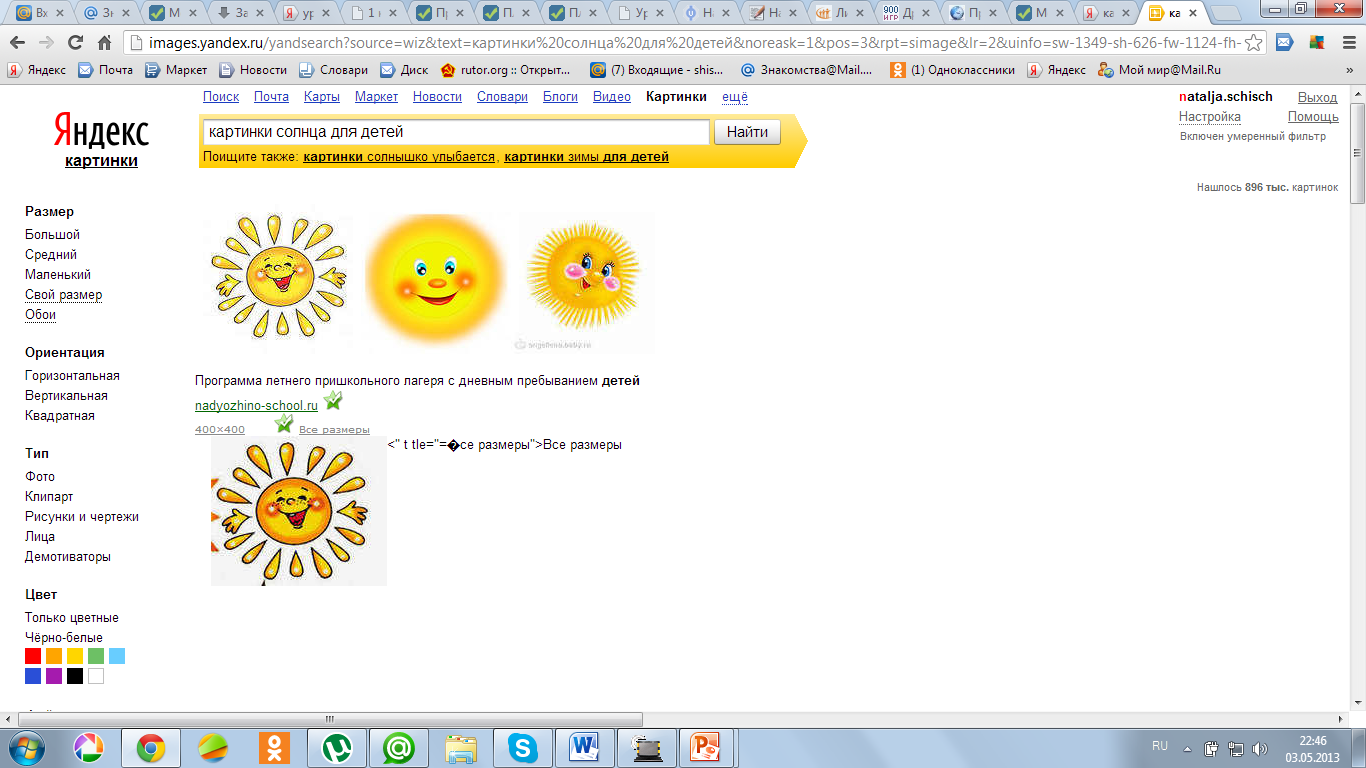 Все расселись по местам, никому не тесно, по секрету вам скажу:  «Будет интересно!»
Будем мы читать, писать, строить предложения. Чтоб сегодня, как всегда, в руки к нам удача шла!
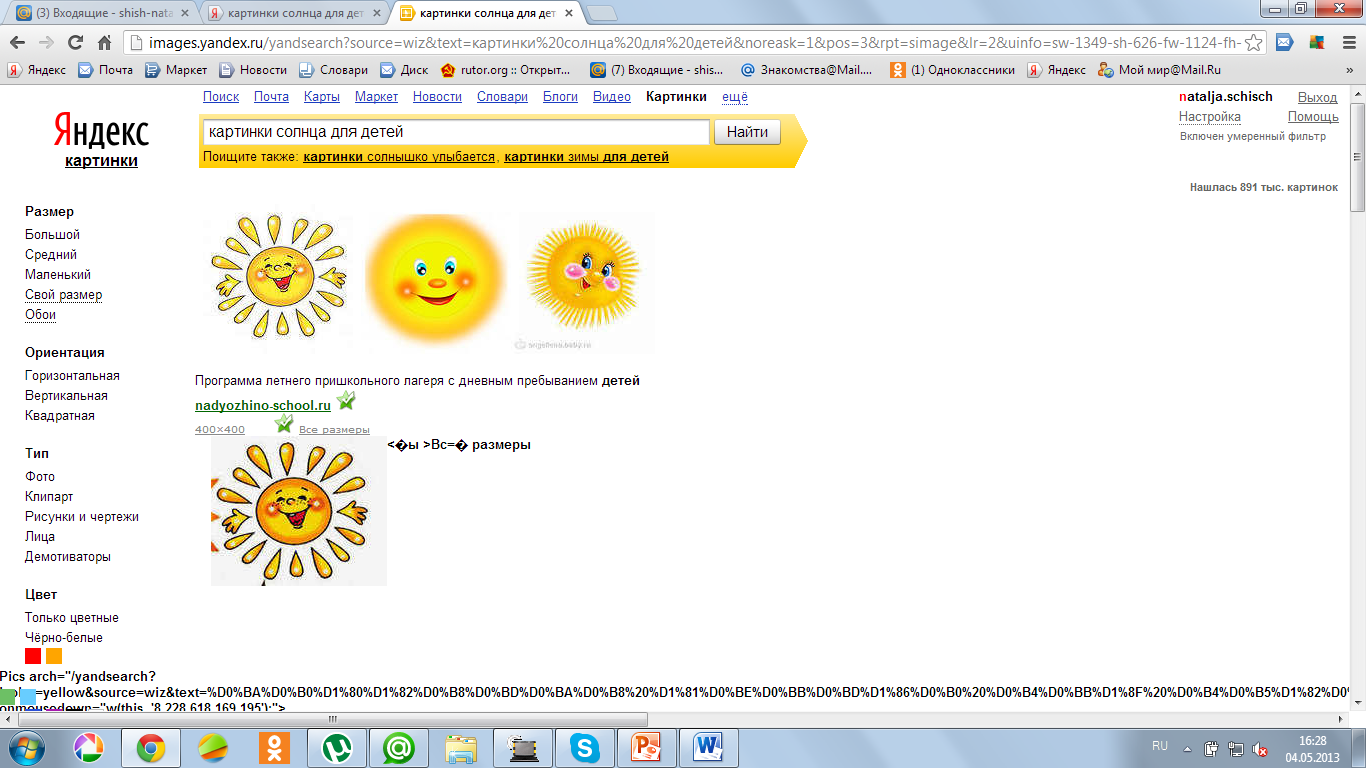 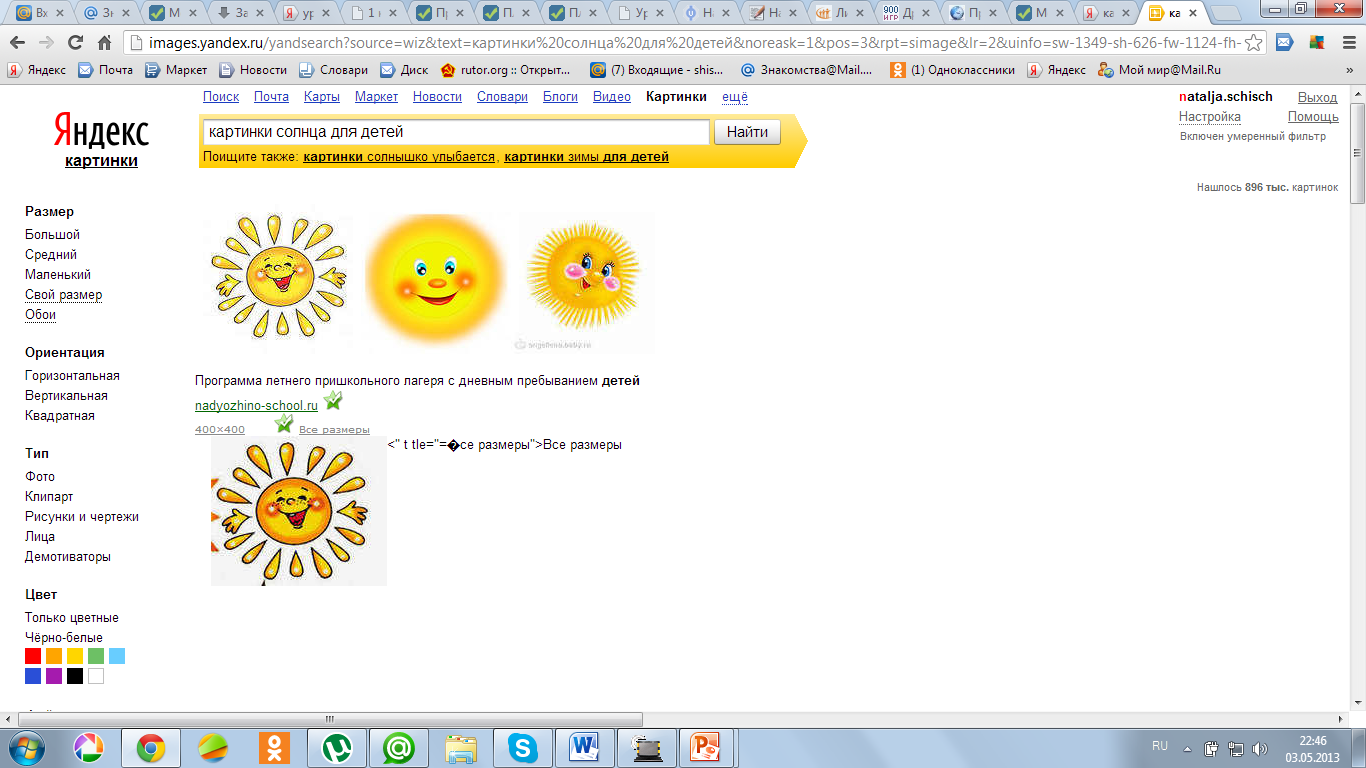 Лучик солнца в ладони возьму
И к сердцу его приложу
И станет вокруг всё добрее, нежнее, светлее, милее.
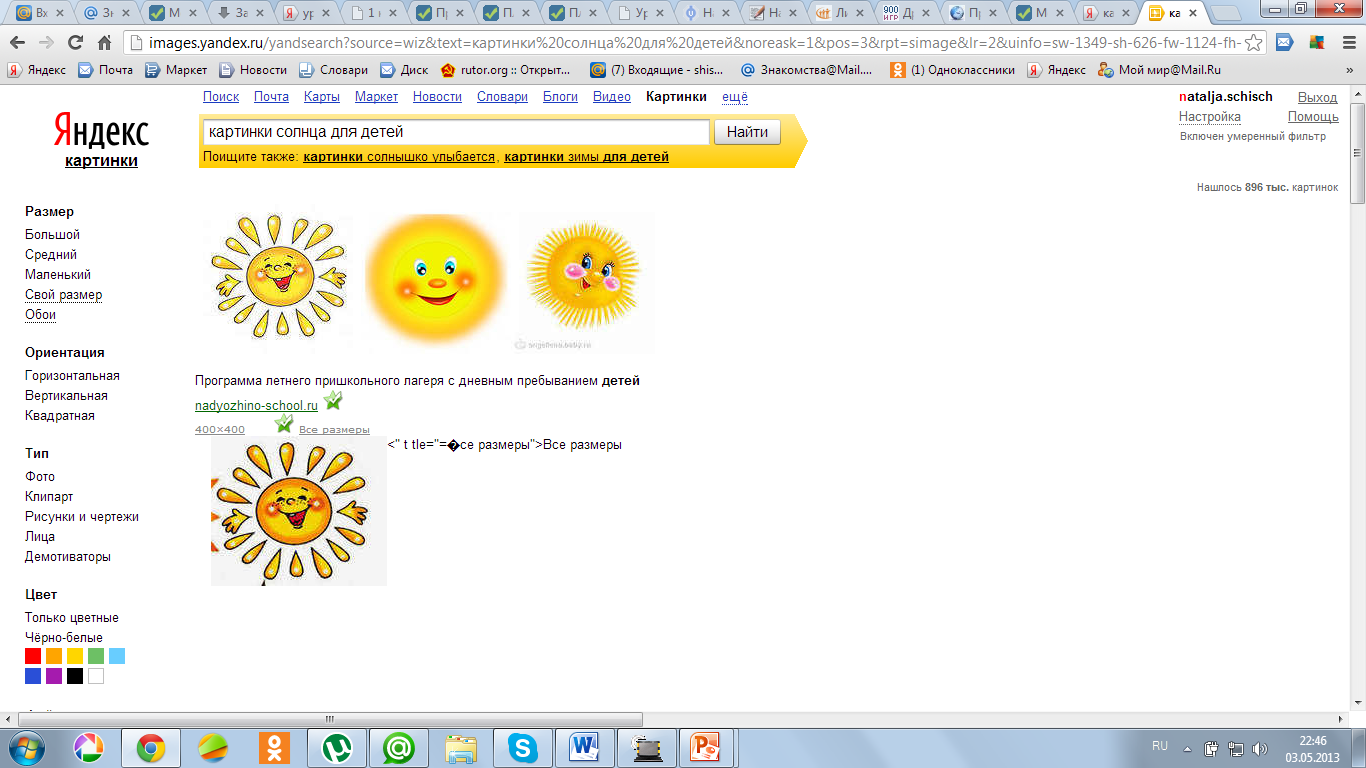 За кудрявый хохолок
Лису из норки поволок.
На ощупь – очень гладкая, 
На вкус – как сахар сладкая
Как надела сто рубах,
Заскрипела на зубах.
Золотая голова
Велика, тяжела.
Золотая голова
Отдохнуть прилегла.
Голова велика,
Только шея тонка
Минутка чистописания:
м к т
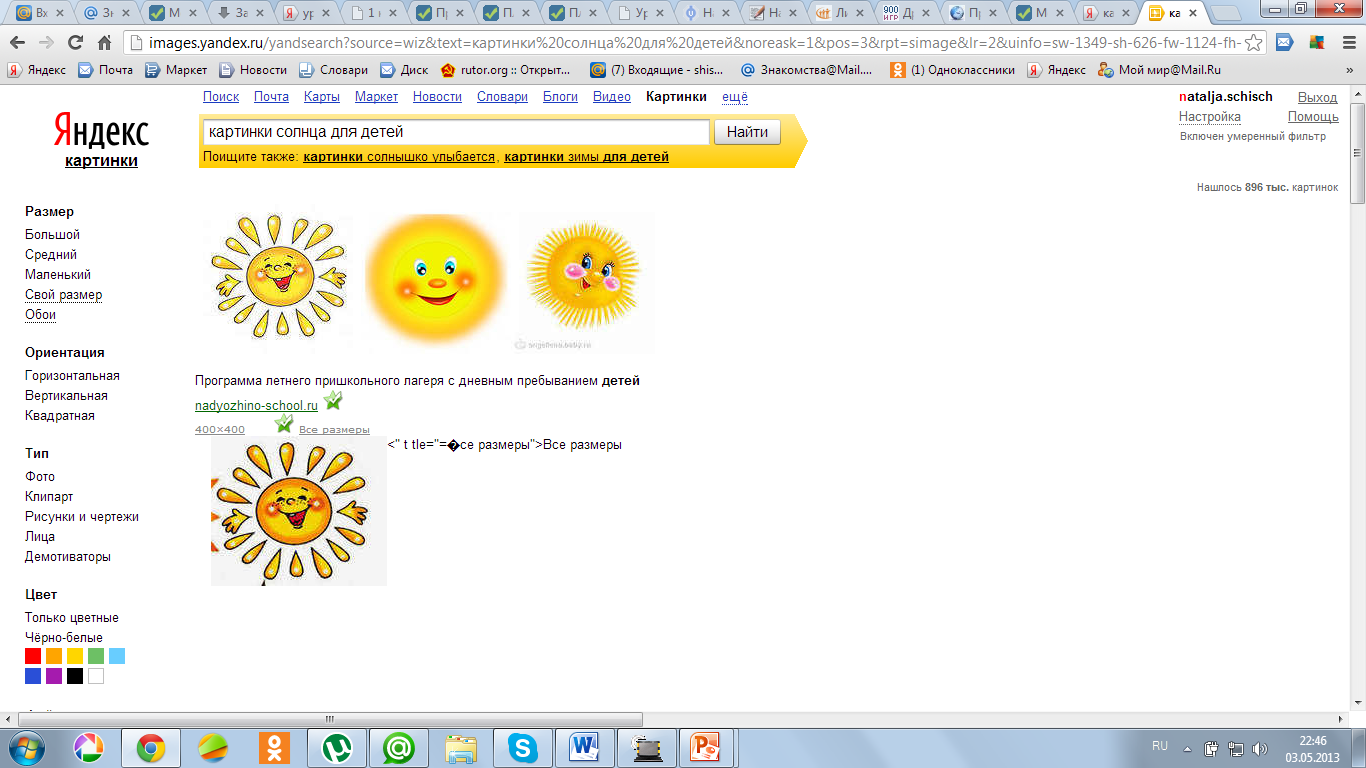 Рыбам – море, птицам – воздух, а человеку –Отчизна.
Оценка:
«5» – нет ошибок
«4» – 1 ошибка
«3» – 2-3 ошибки
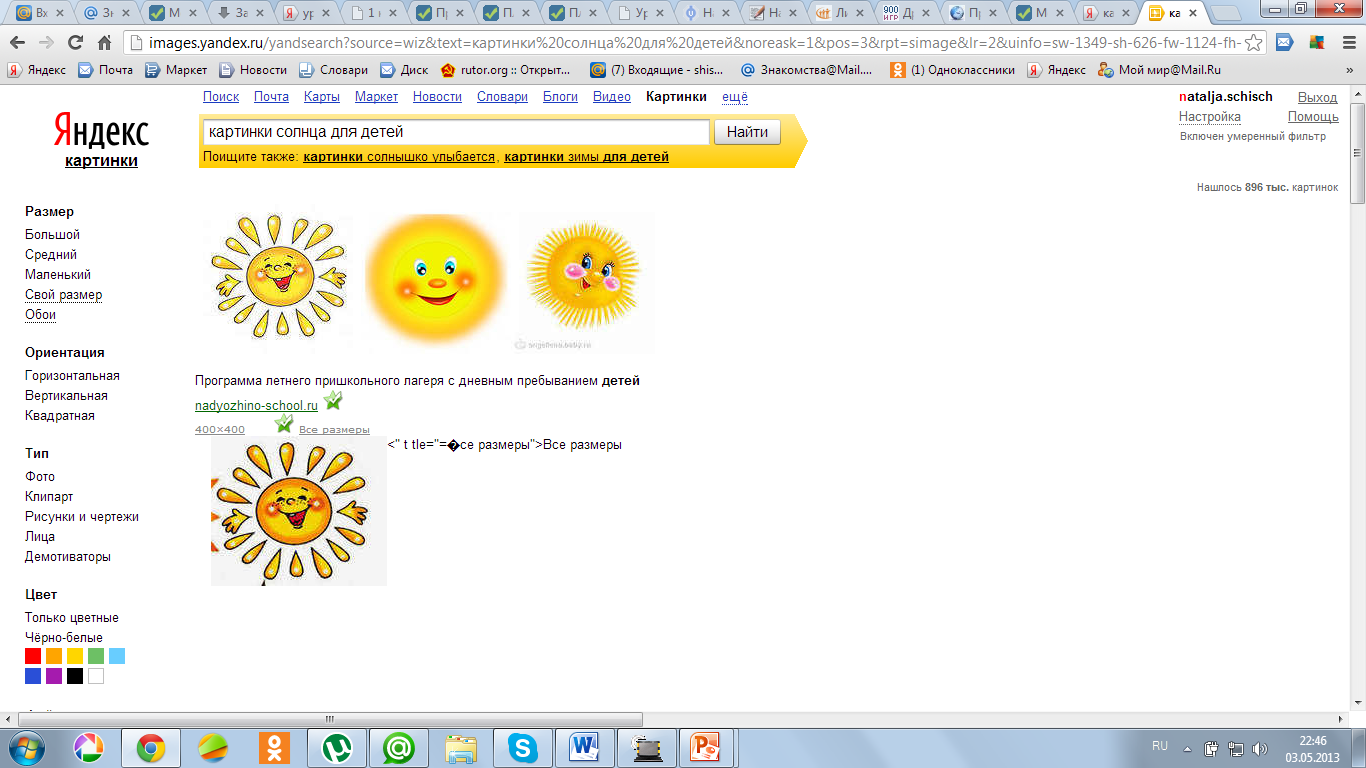 Произношение и обозначение на письме парных согласных перед гласными не расходится.
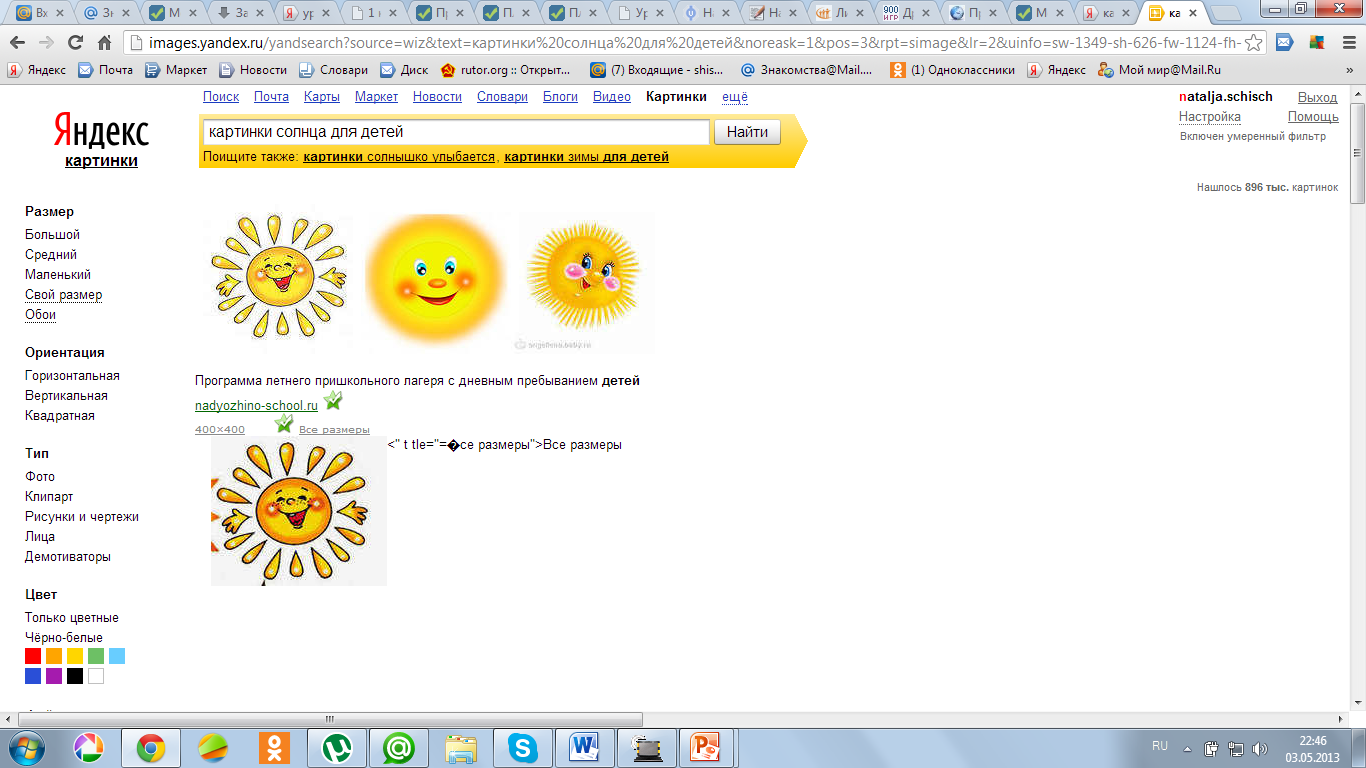 живёт, в, белочка, дупле
меняет, зимой, шубу, заяц
всю, спят, в, медведи, зиму, берлоге
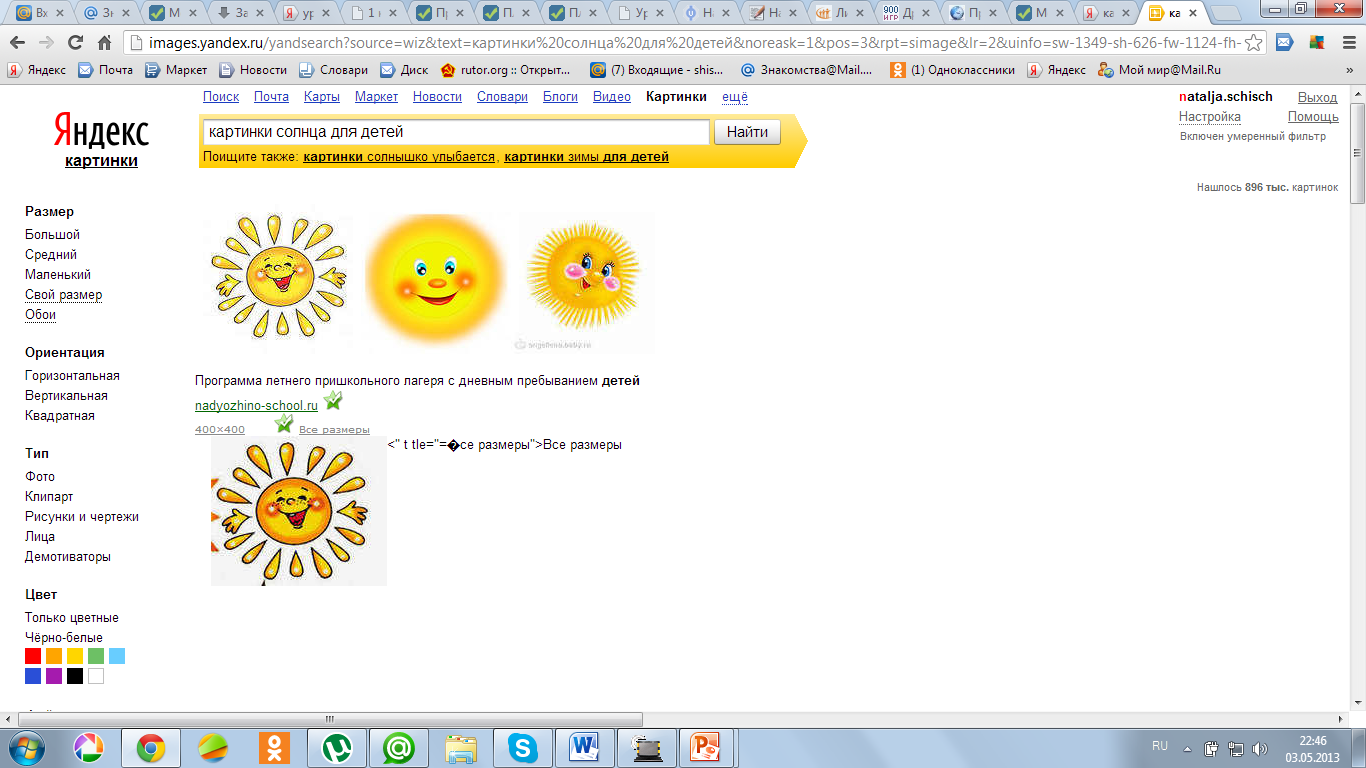 Проверяем
Белочка живёт в дупле.
Заяц меняет шубу зимой.
Медведи всю зиму спят в берлоге.
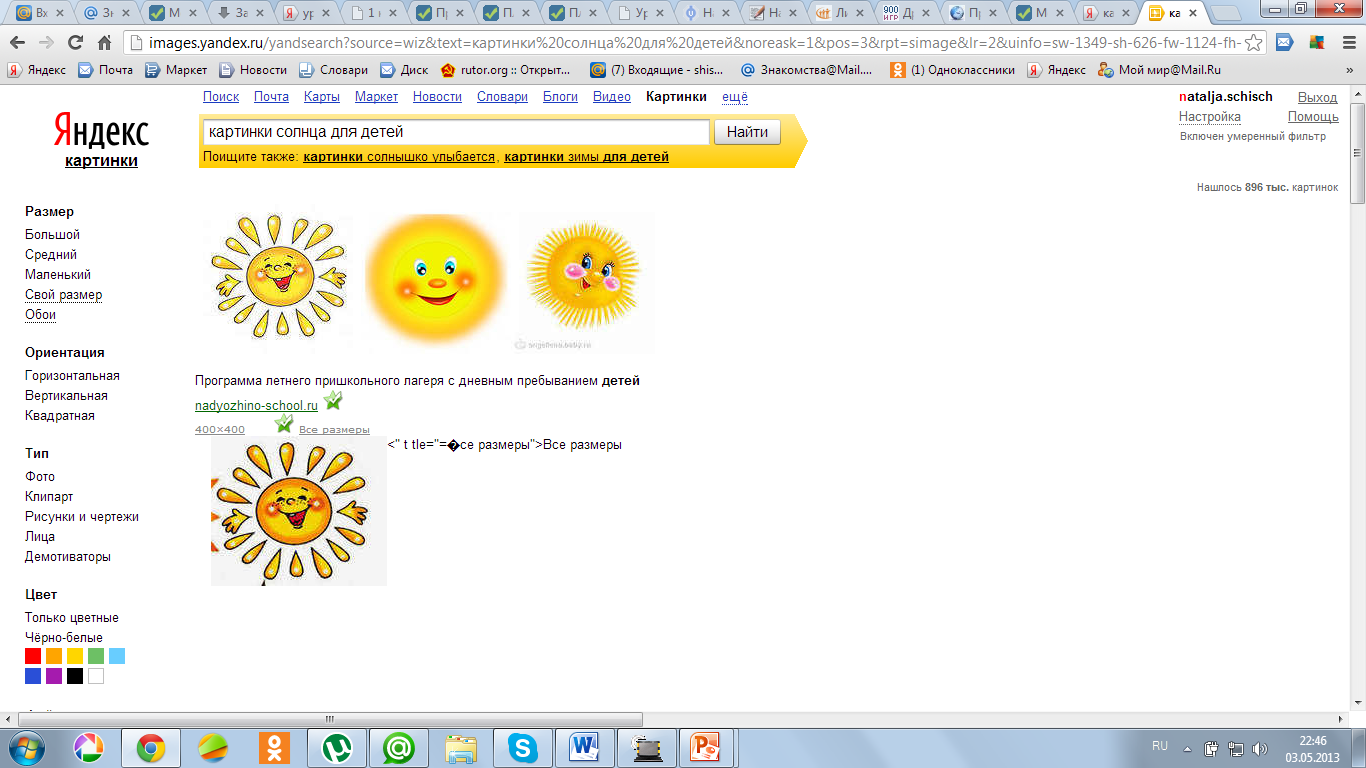 Вот и кончился урок, он пошёл, наверно, впрок!